1
GCSE Computer Science (9-1)
Fundamentals of Algorithms
Lesson 2: Searching algorithms
2
Lesson Objectives
Understand how the linear and binary search algorithms work
Compare and contrast the linear and binary search algorithms
3
Deck of cards
Imagine you were going to search for a card within a deck
For example: 3 of clubs
How would you go about searching?
4
How are algorithms used to search?
Algorithms can be used to search through a list where items are compared
If the comparison does not return a positive/True value, the item is discarded and the search moves on
There are two types of search: binary and linear
5
Linear search
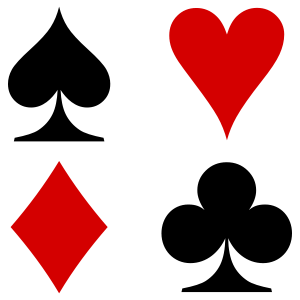 If you’re searching a deck of cards for the 3 of clubs, would it be worth-while looking through all four suits?
6
How does linear search work?
Linear search moves sequentially through a collection of items looking for a comparison that returns a match
Comparison where Item_To_Find == Current_Item
The item to find is often referred to as the “key”
In a linear search, the algorithm iterates through each item of the collection
7
Pseudocode for Linear Search
The key is defined from the user’s input
Key  USERINPUT
n1
record  READLINE(file,n)
WHILE record != key AND NOT EOF THEN
	n  n+1
record  READLINE(file,n)
ENDWHILE
IF record = key THEN
	OUTPUT “Found”
ELSE THEN
	OUTPUT “No match found”
END IF
Where n=line number, begin counting from 1
The current record is line n (here, line 1)
While the current line is not equal to the key and the file is not fully searched, the line number is increased and the record is checked again (until found)
The result is then printed
8
If you were looking for the number 38, whereabouts on the number line would you begin looking?
Normally, one would start by looking in the first half, as 38 is clearly not a number above 50
This principle applies to the binary search algorithm
Half-n-half
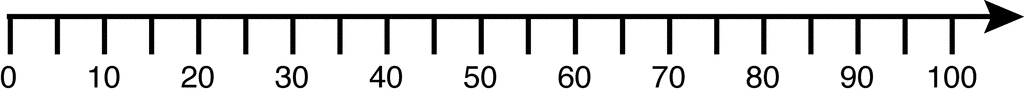 9
Binary search
The linear search is slow as each item is sequentially checked – however, the binary search algorithm is quicker
The name is derived from the technique of half and half searching
The items of data are repeatedly split in half, until the item in question has been found
This means that only half the data is ever searched
10
Find the number 3
How does binary sort work?
11
Pseudocode for Binary search
Key  USERINPUT							Gets the search key from the user
KeyFound = False								Sets a flag as to whether item is found or not
WHILE KeyFound = False:						While the item has not been found…
	Find midpoint of list						
	IF Key = midpoint THEN					If the key is found at the mid point then
		KeyFound = True						set the flag to be true
		BREAK								and break from the iteration
	ELSE IF Key before midpoint THEN			Otherwise, if key is before the midpoint
		Discard 2nd half of list					discard anything after the mid-point
	ELSE THEN								otherwise,
		Discard 1st half of list					discard anything before the mid-point
12
Comparing Binary and Linear sort
Binary search is a more time-effective algorithm
Binary search requires input data
Linear searches are based on equality comparisons, Binary searches are based on comparison of order
Linear searches use sequence to find data, Binary searches use random searches to find data
13
Tasks
Create a new MS Word document
Heading: Searching algorithms
Using the linear search and binary search guide-sheet, write a program that
Defines a list of numbers
Asks the user to enter a number
Returns whether the number is in the list or no
Uses the linear search/binary search algorithm
Comment your code regularly to show your own knowledge and understanding!
14
Homework
EITHER
Create a flowchart for the linear/binary search algorithms
Create a poster showing how both algorithms work
Aim: To reinforce knowledge on the searching algorithms
OR